Заседание областного методического объединения учителей и преподавателей общественно-научных предметов  29.06.2021
Реализация региональной истории в Кировской области: 
проблемы и перспективы
Огородникова Светлана Витальевна, 
кандидат педагогических наук, 
 учитель истории и обществознания высшей категории МКОУ СОШ с. Среднеивкино Верхошижемского района Кировской области, 
руководитель музея истории села Среднеивкино
«Слабой стороной курса истории в его нынешнем виде является отсутствие должного соотнесения общенационального и регионального компонентов. У нас не хватает  региональной истории. Но ведь не бывает большой Родины без малой! Не бывает единства без признания разнообразия»                                      академик В.А. Тишков
Концепция преподавания учебного курса «История России» в образовательных организациях Российской Федерации, реализующих основные общеобразовательные программы (2020 г.):
методологические основы
многоуровневое представление истории 
  многофакторный (многоаспектный) характер
  историко-антропологический подход
  историко-культурологический подход
Многоуровневое представление истории:
курс отечественной истории сочетает историю Российского государства и населяющих его народов, историю регионов и локальную историю (прошлое родного села, города, региона)

Из Концепции:
   «Подход призван способствовать осознанию обучающимися своей социальной идентичности в широком спектре: прежде всего как граждан России, а в связи с этим - жителей своего края, города, представителей определённой этнонациональной и религиозной общности, хранителей традиций рода и семьи»
Переосмысление понятия «регион»:
- микрорегион (социокультурное локальное пространство – локальный уровень);
- мезорегион (историко-культурное, политико-административное, хозяйственно-географическое и социокультурное пространство исторической области / субъекта федерации в прошлом и настоящем – региональный уровень);
- макрорегион (историческое, социокультурное и геополитическое пространство большого историко-культурного региона – субнациональный уровень);
- мегарегион (историческое, государственно-политическое, геополитическое и социокультурное пространство, объединяющее всю страну или страну и несколько граничащих стран – общенациональный и наднациональный уровень)
Глокализация = глобализация + локализация
унификация и универсализация жизни
своеобразие, уникальность, неповторимость
Идея: все локальные социокультурные пространства равны, потому что они разные
Преподавание региональной истории:
Опыт +
учебно-методическое обеспечение  - проблема!
в Кировской области –
 отсутствие регионального учебника
Основные региональные издания по истории Вятского края за 15 лет (2005-2020 гг.)
характеризующие историю Вятского края всесторонне и на протяжении длительного времени
отражающие отдельные аспекты истории и культуры нашего региона
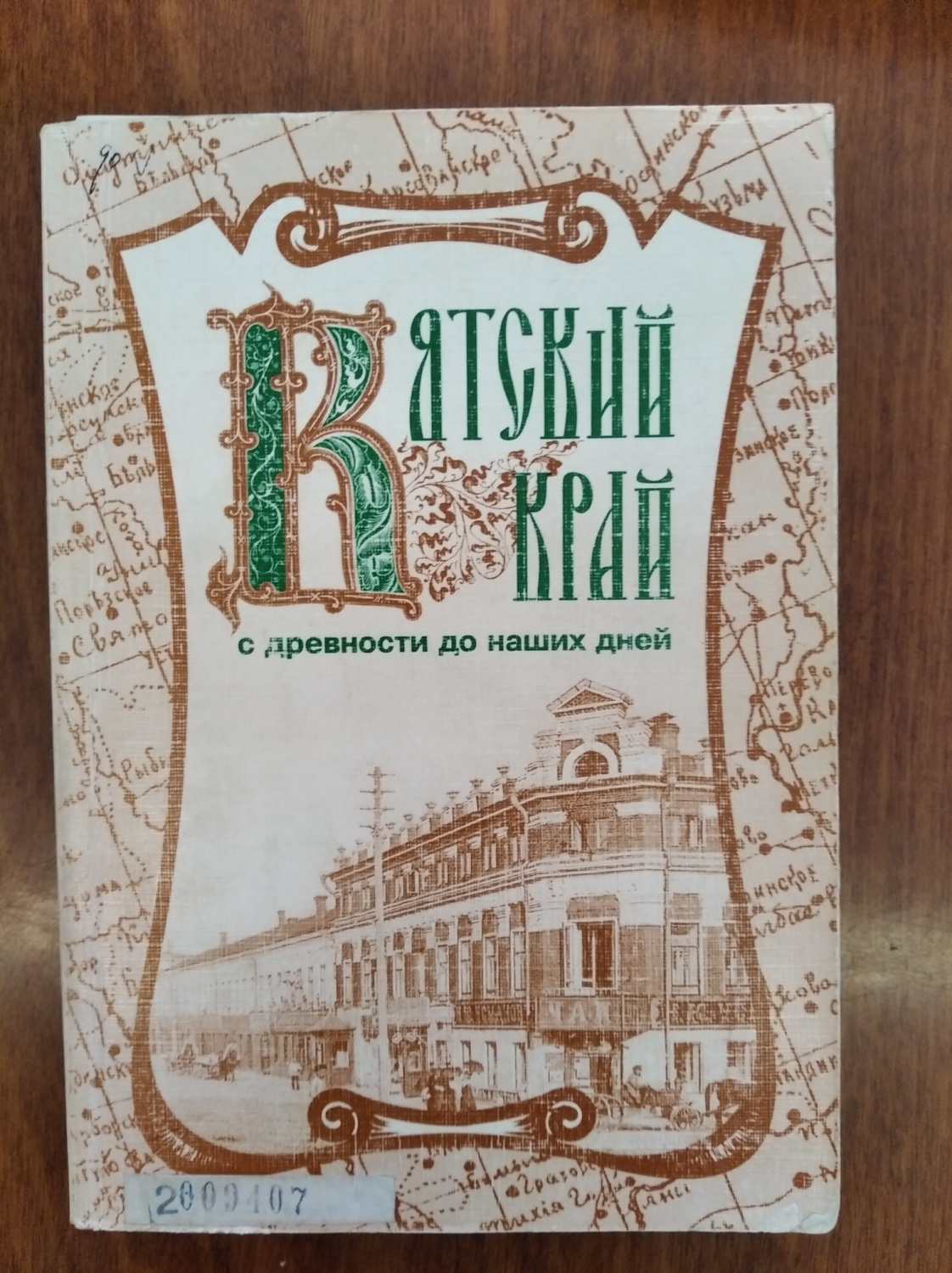 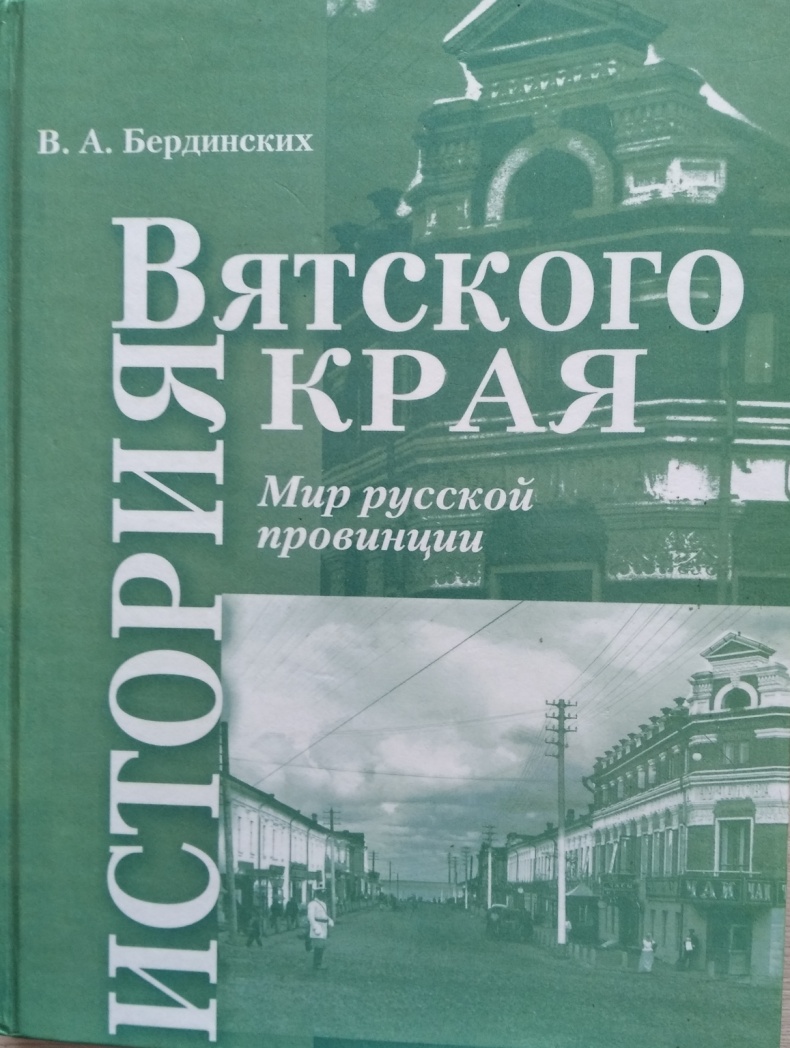 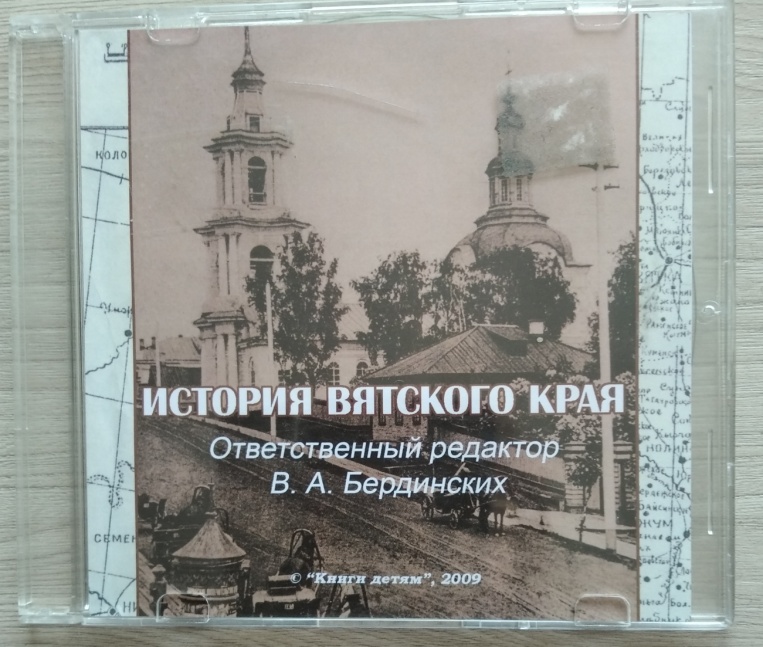 2005 г.
2006 г.
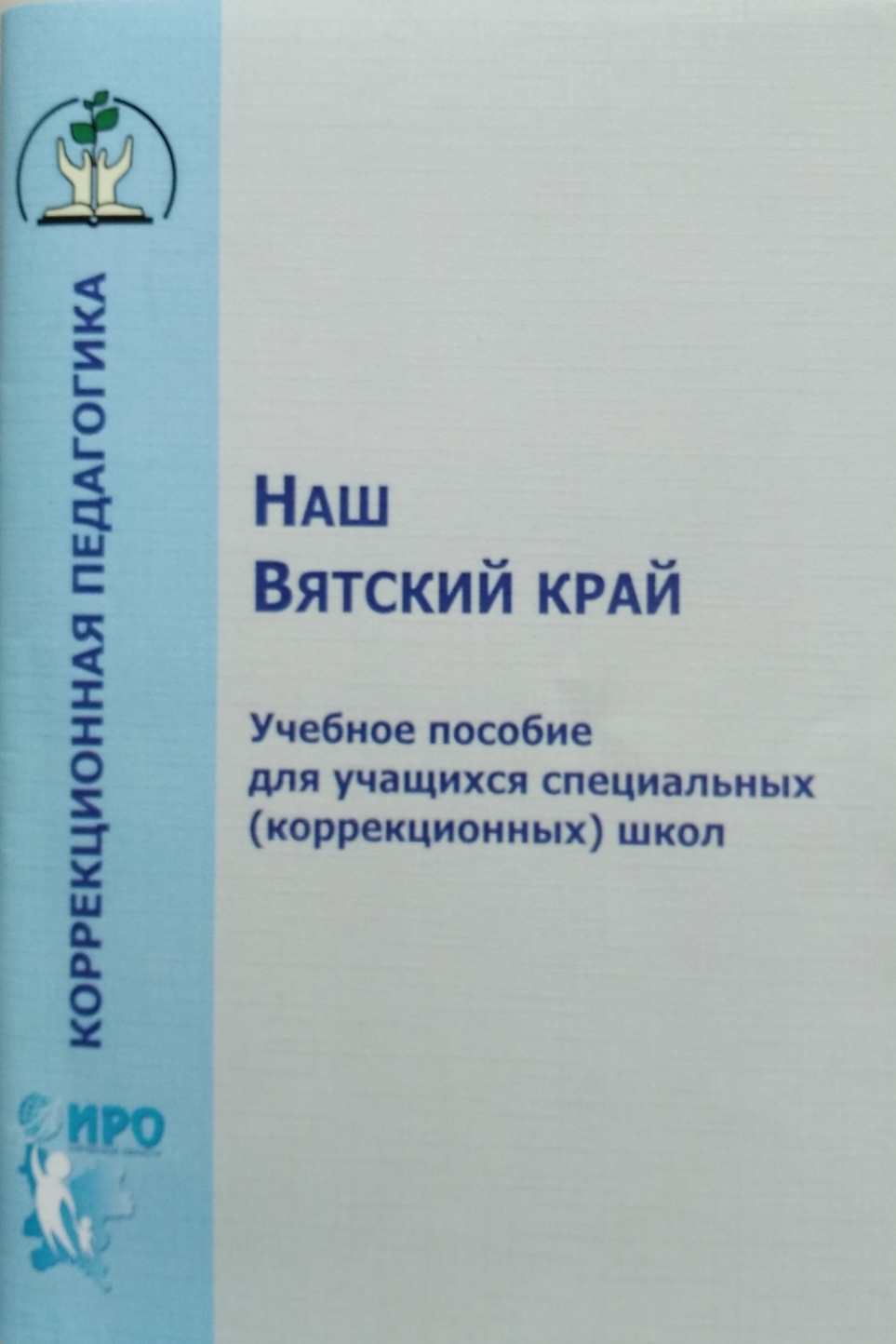 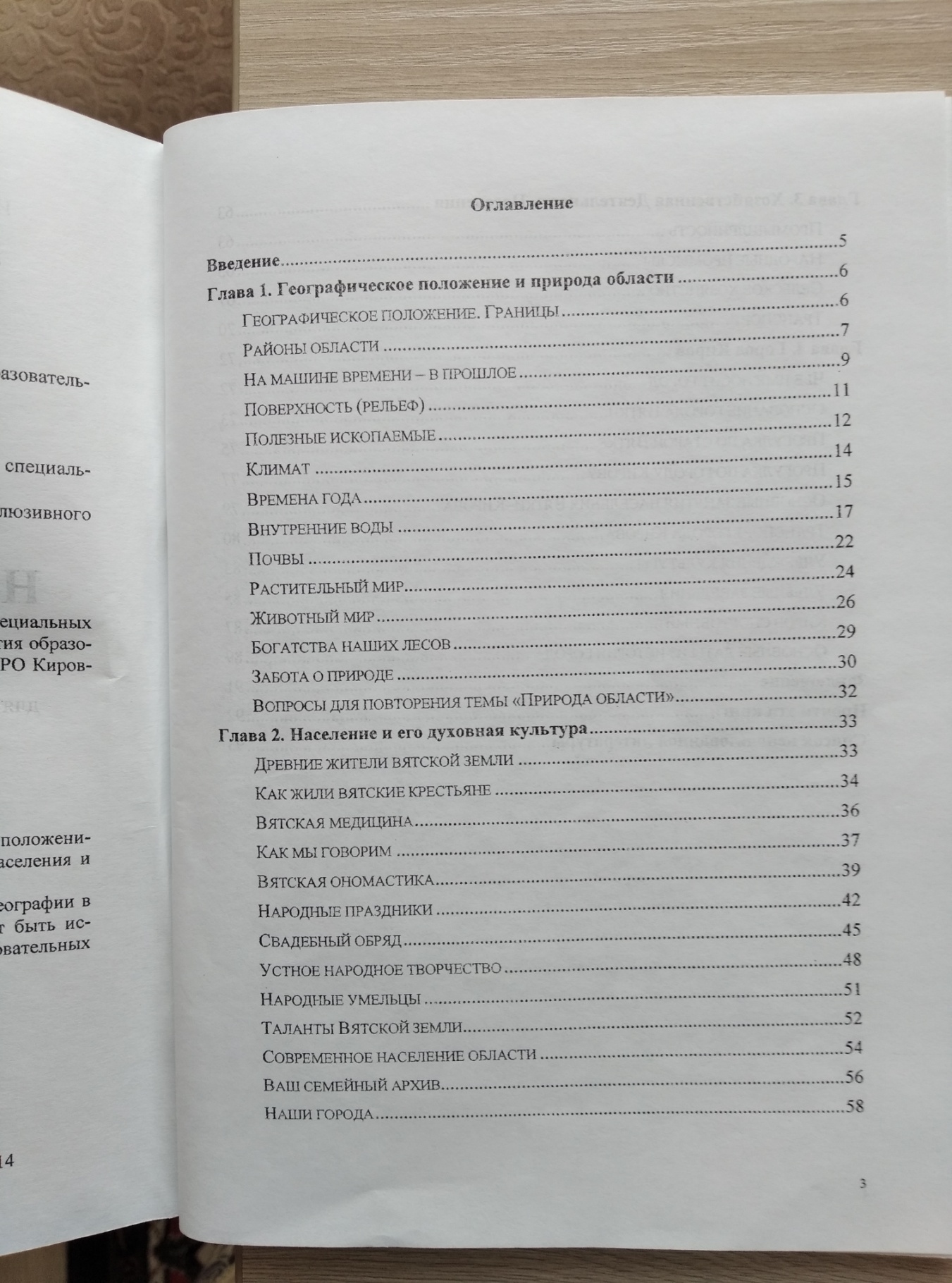 2014 г.
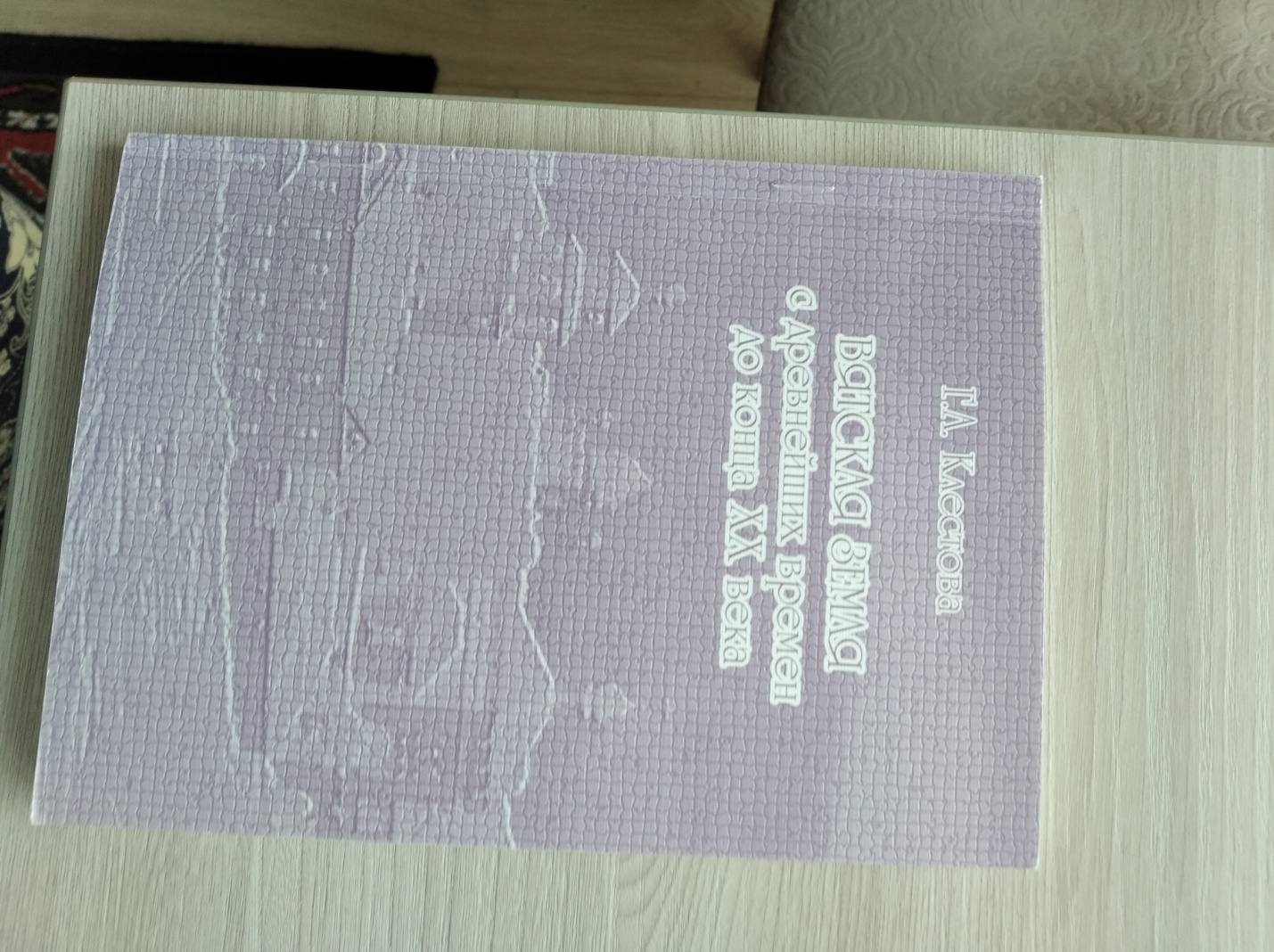 2007 г.
2006 г.
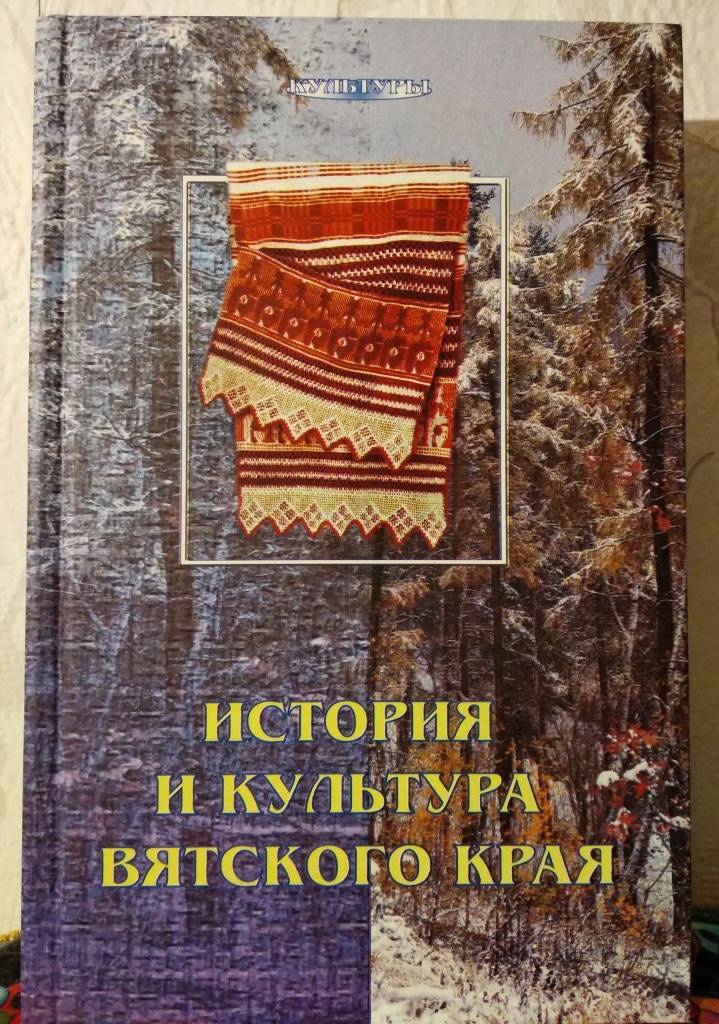 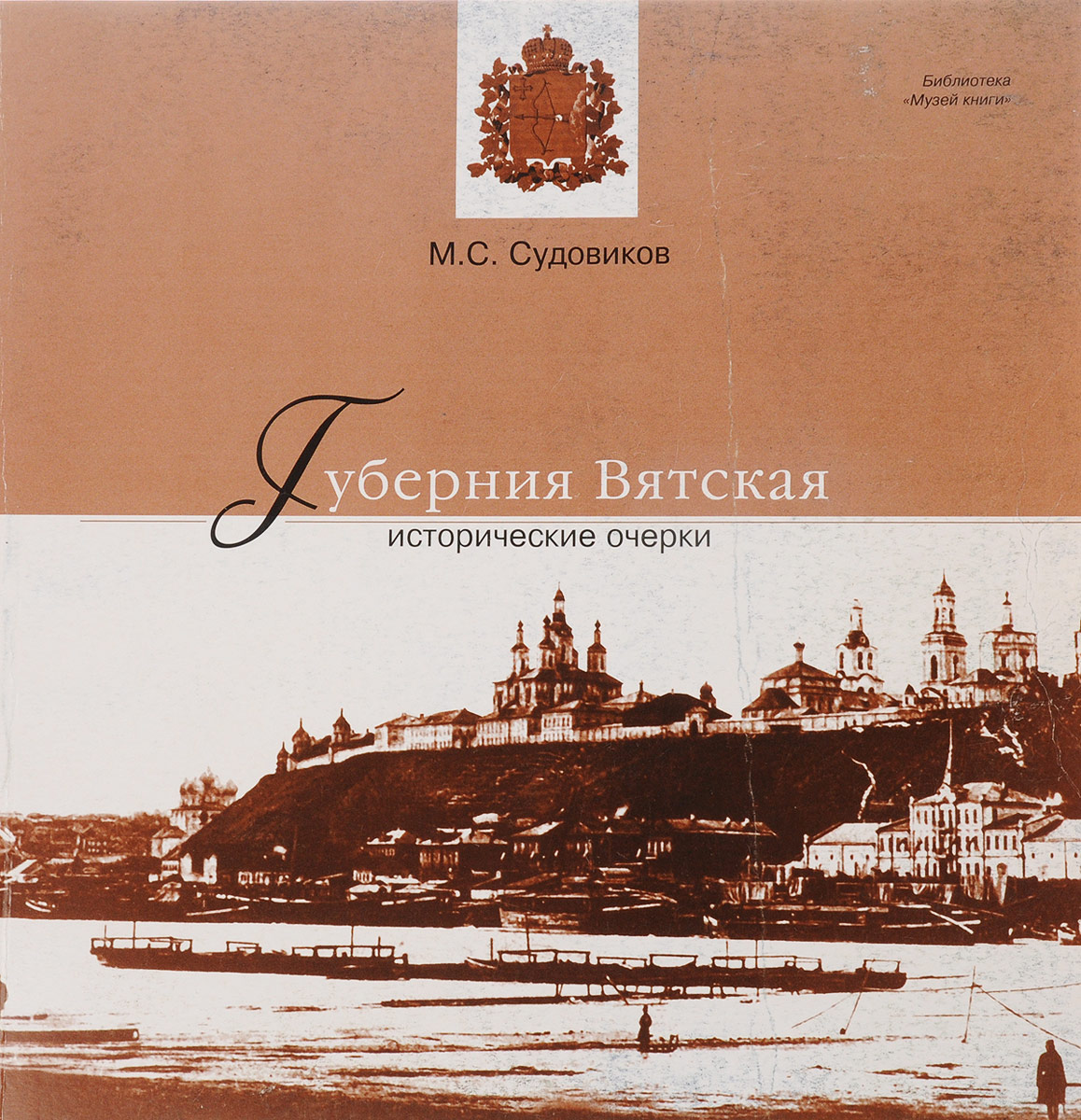 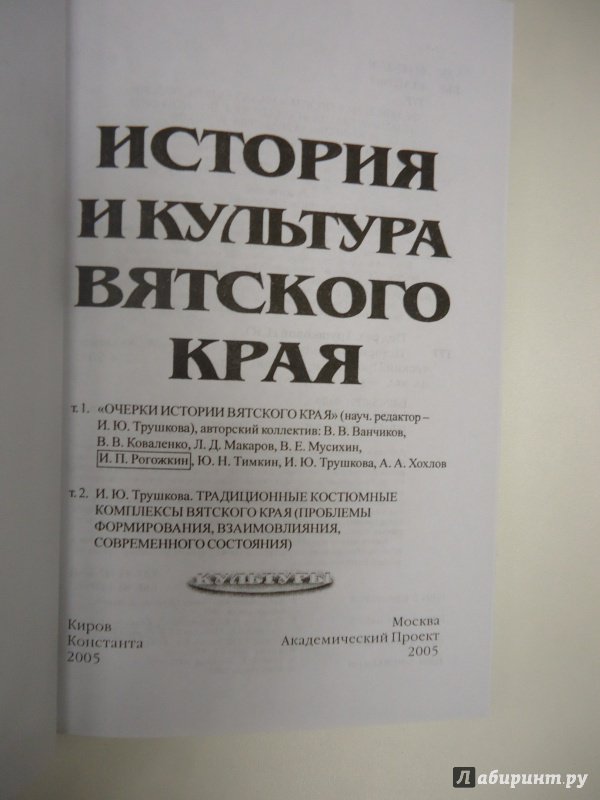 2006 г.
многоаспектный характер истории
2005 г.
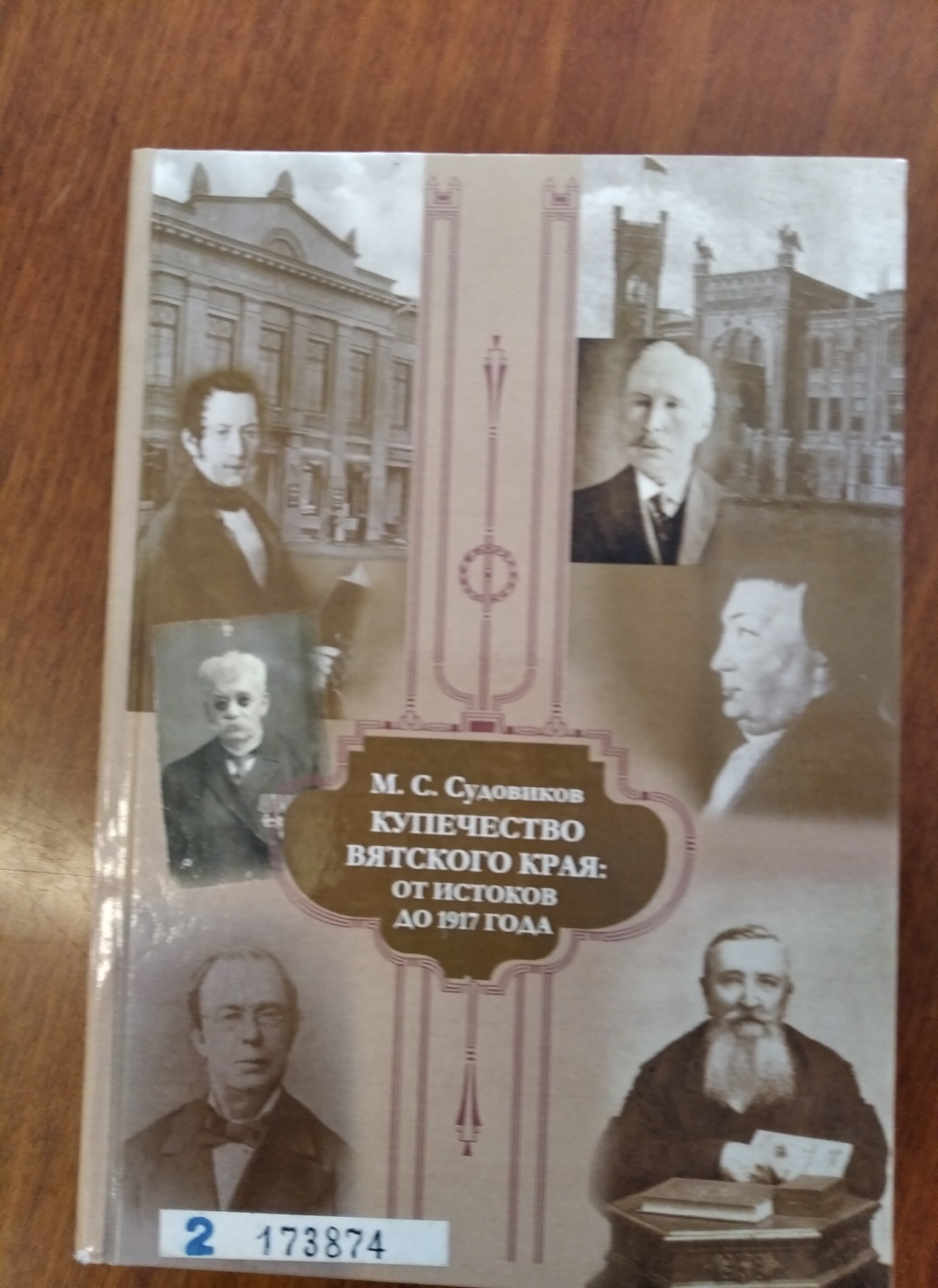 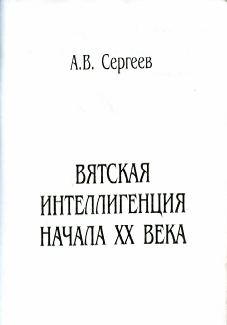 2018 г.
2006 г.
Монографии В.Б. Помелова:
  «Просветители Вятского края: российские деятели культуры и местные учёные-педагоги» (2007 г.) 
  «Просвещение в Вятском крае (XIV – нач. XX в.)» (2019 г.)
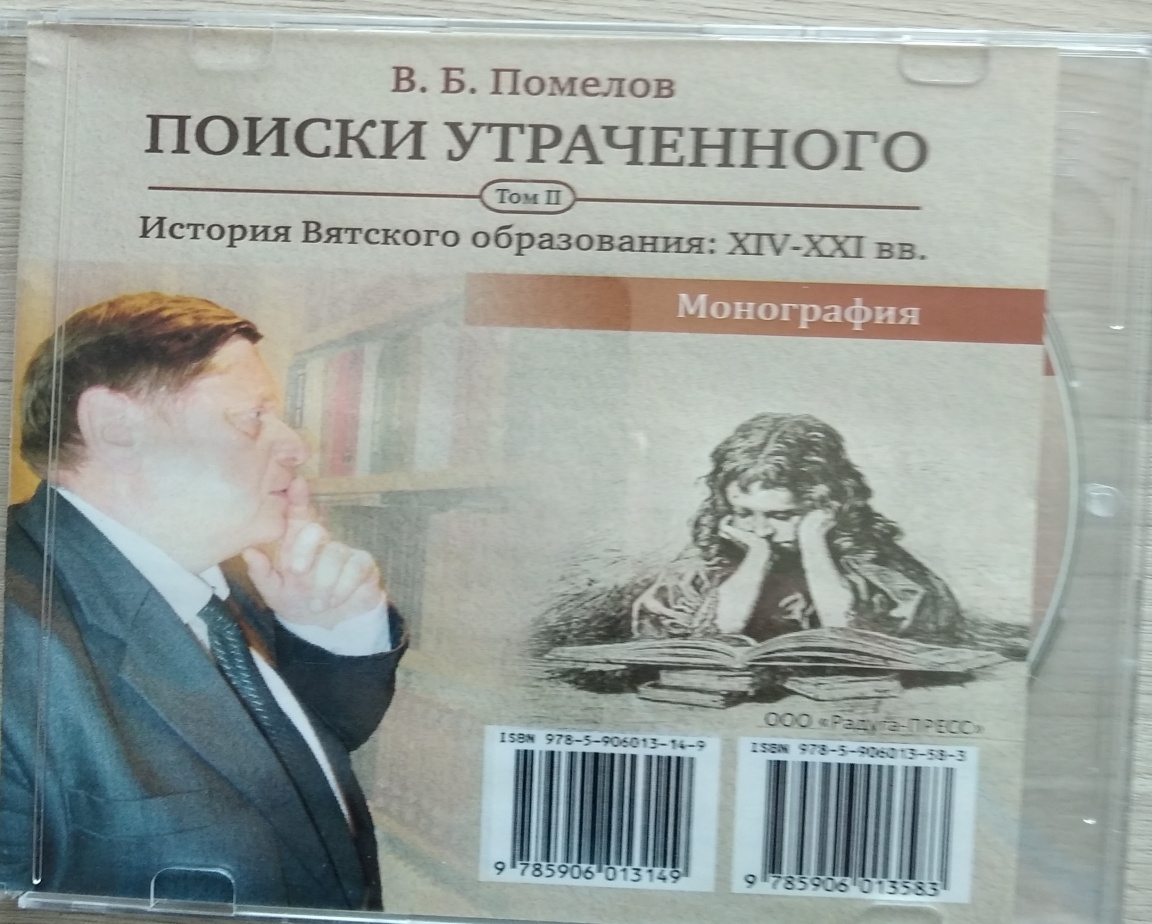 2013 г.
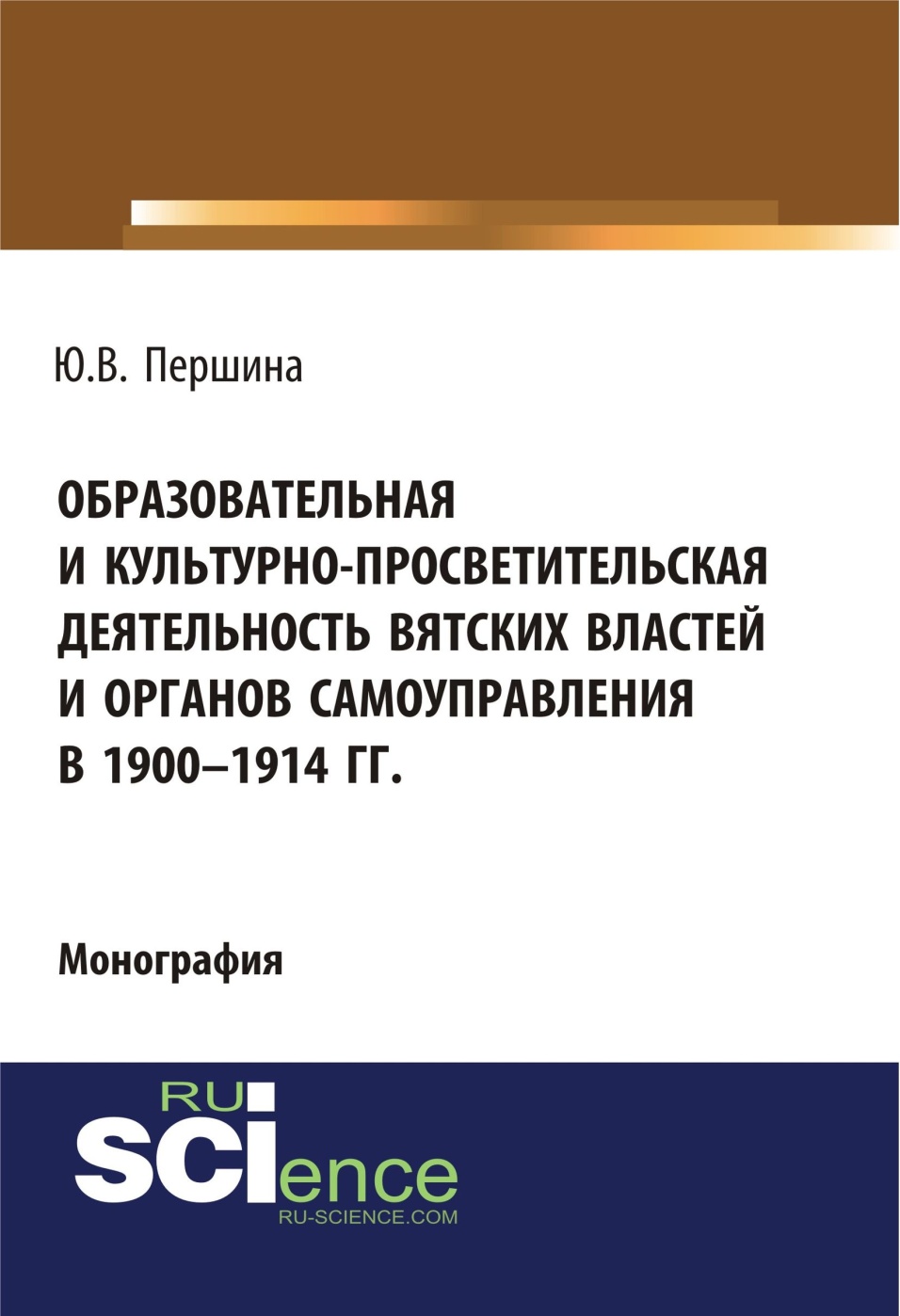 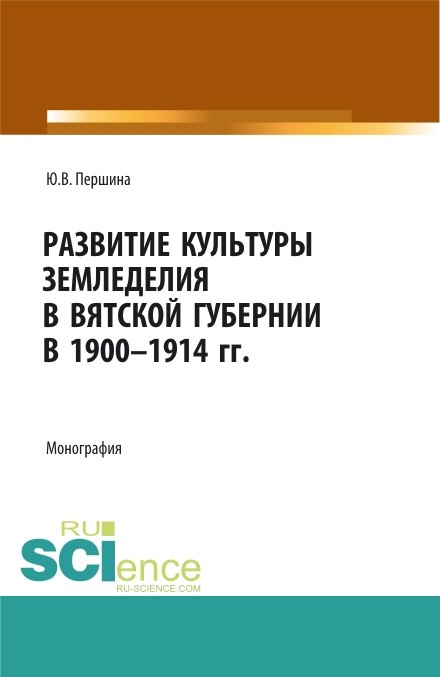 2021 г.
2019 г.
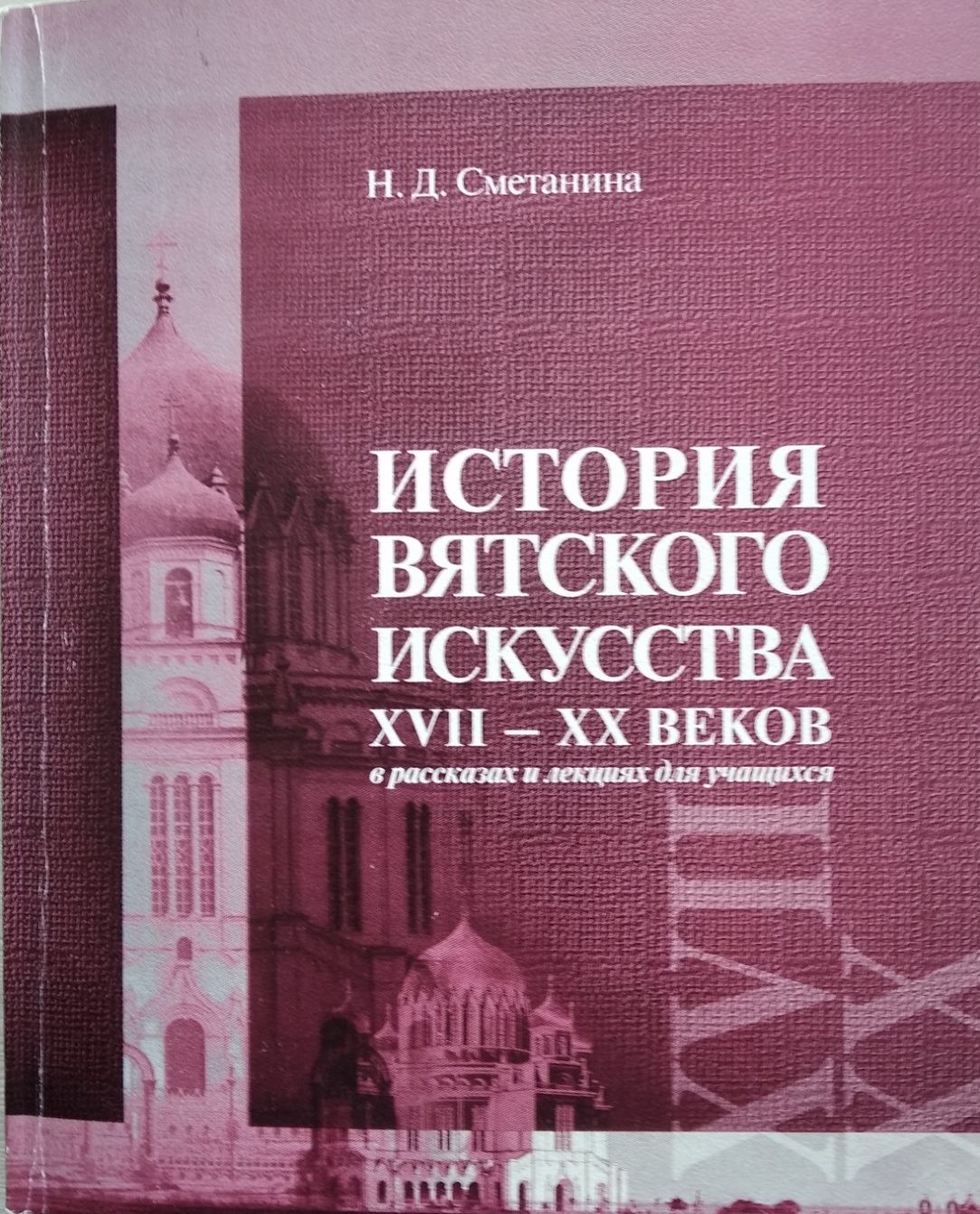 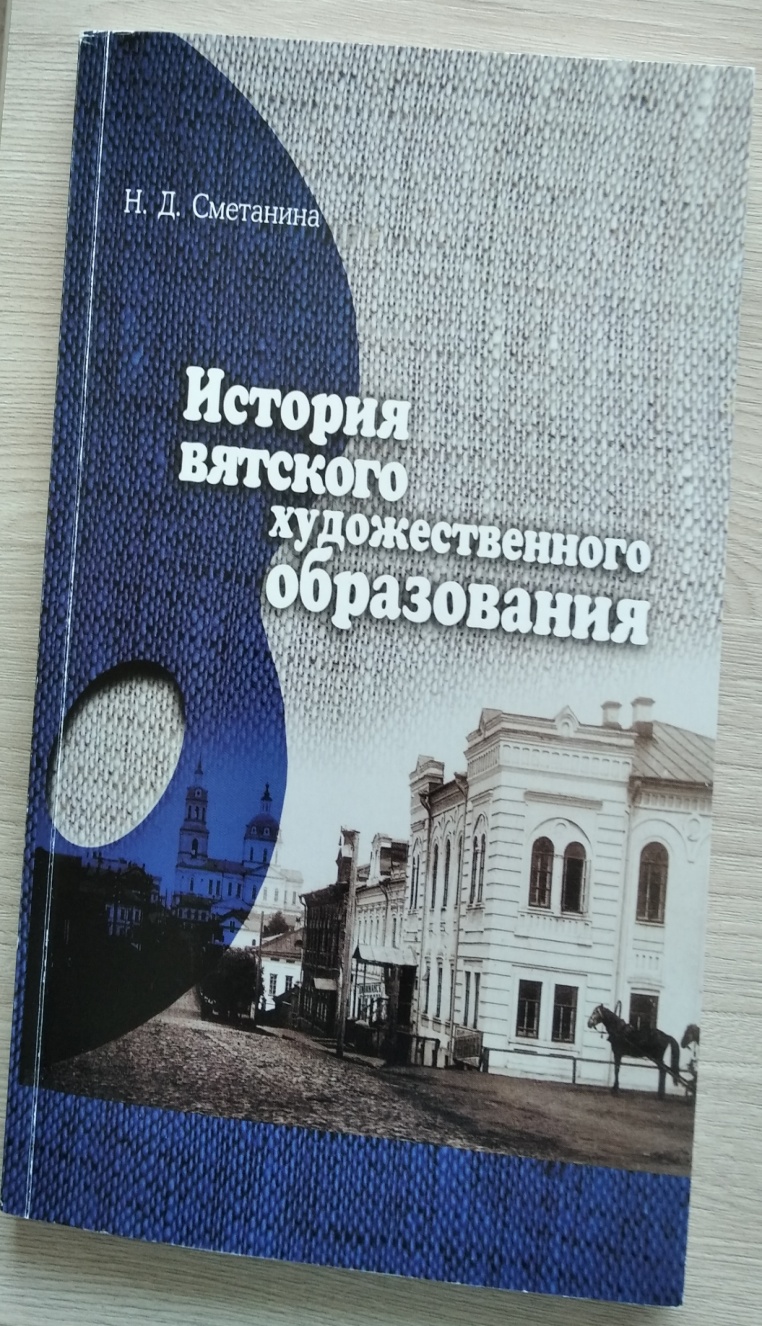 2008 г.
2014 г.
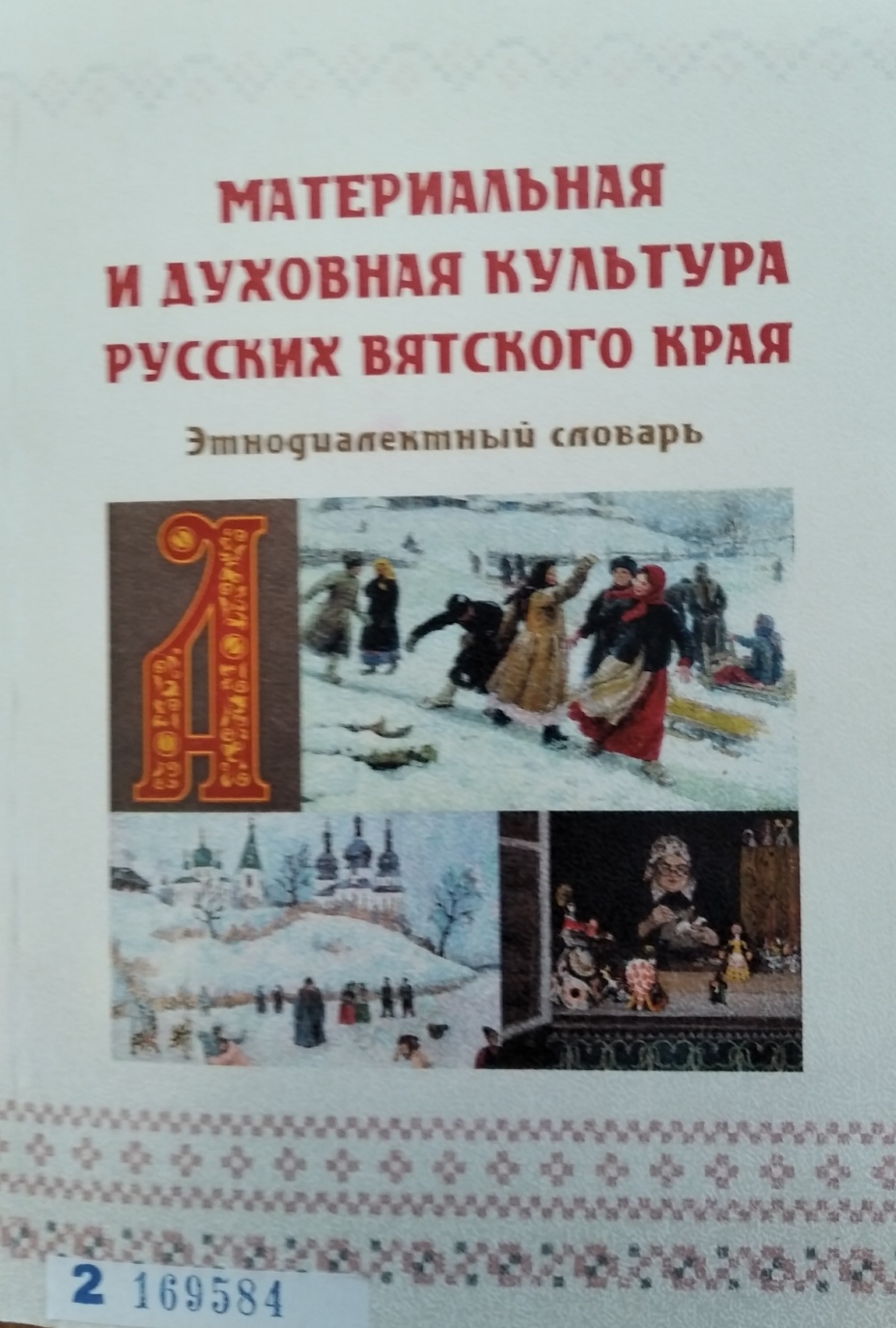 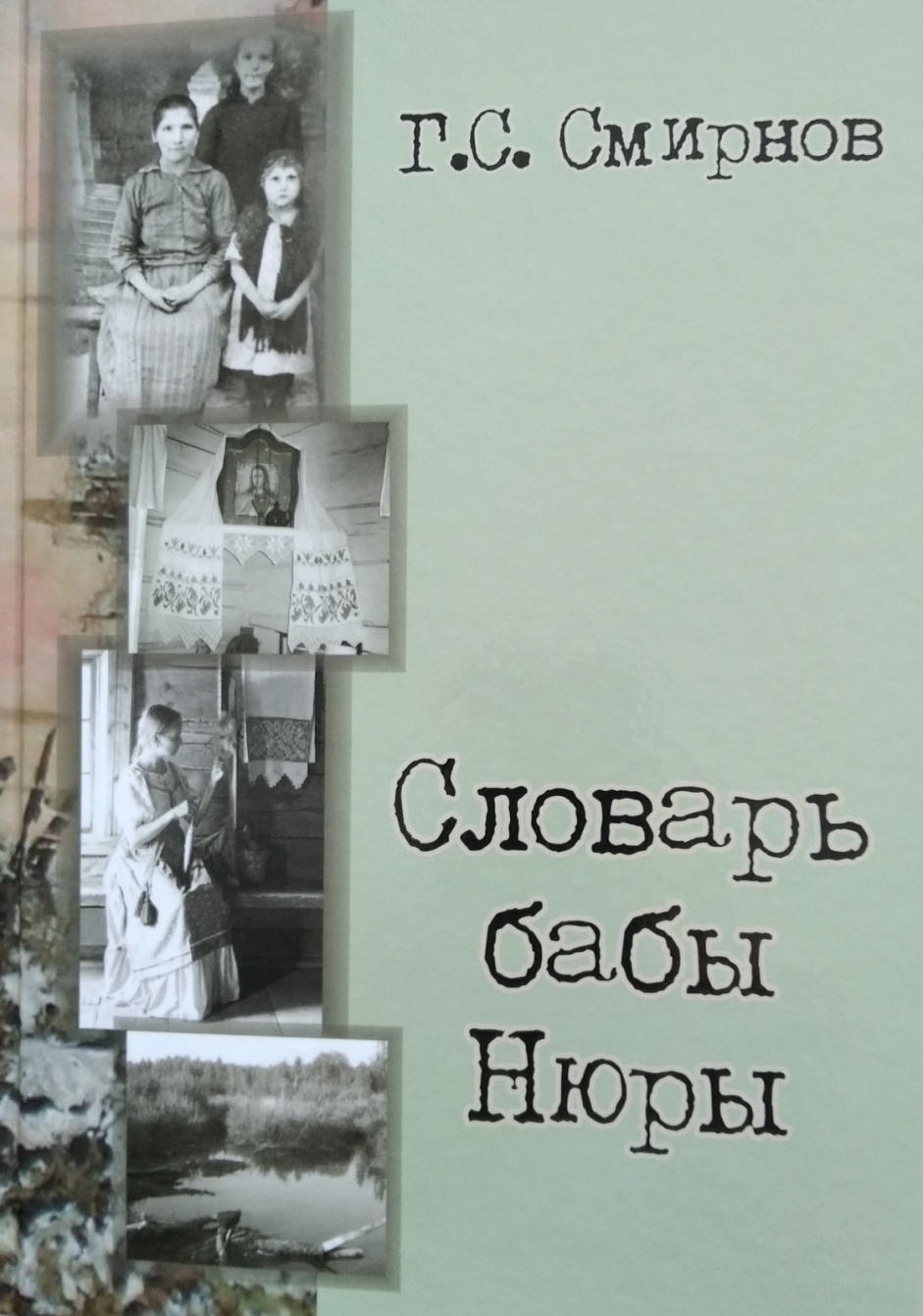 2018 г.
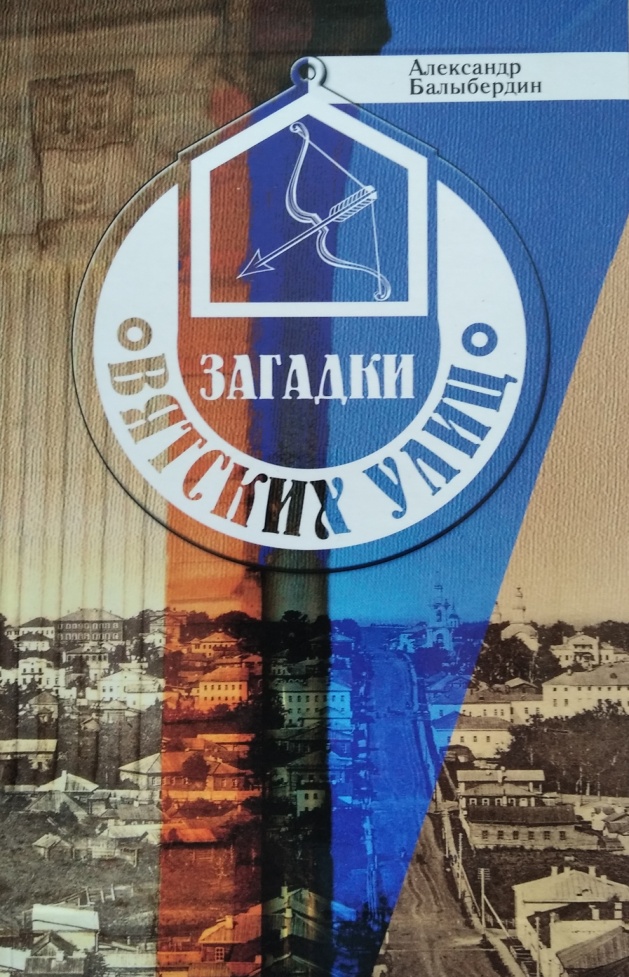 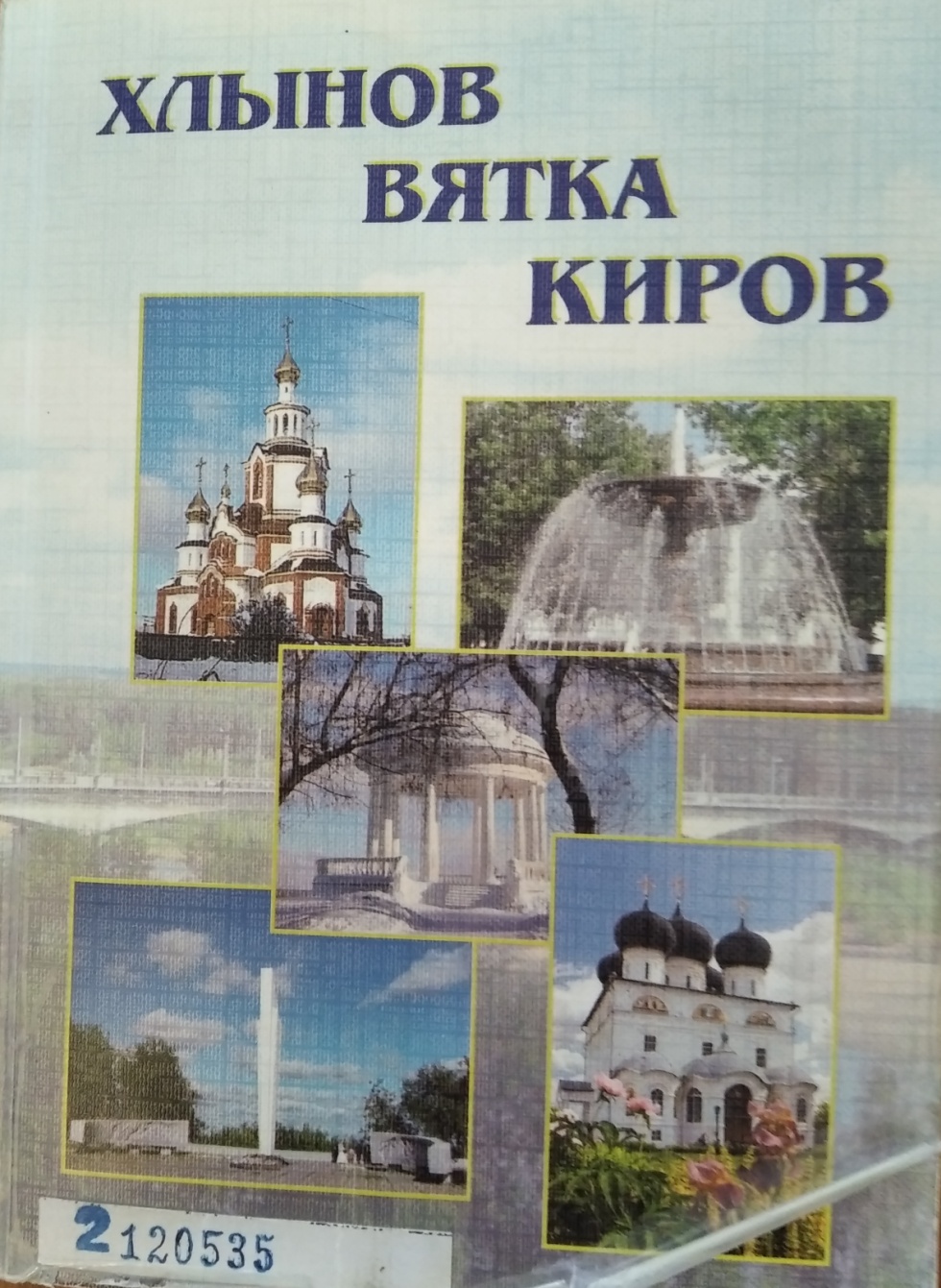 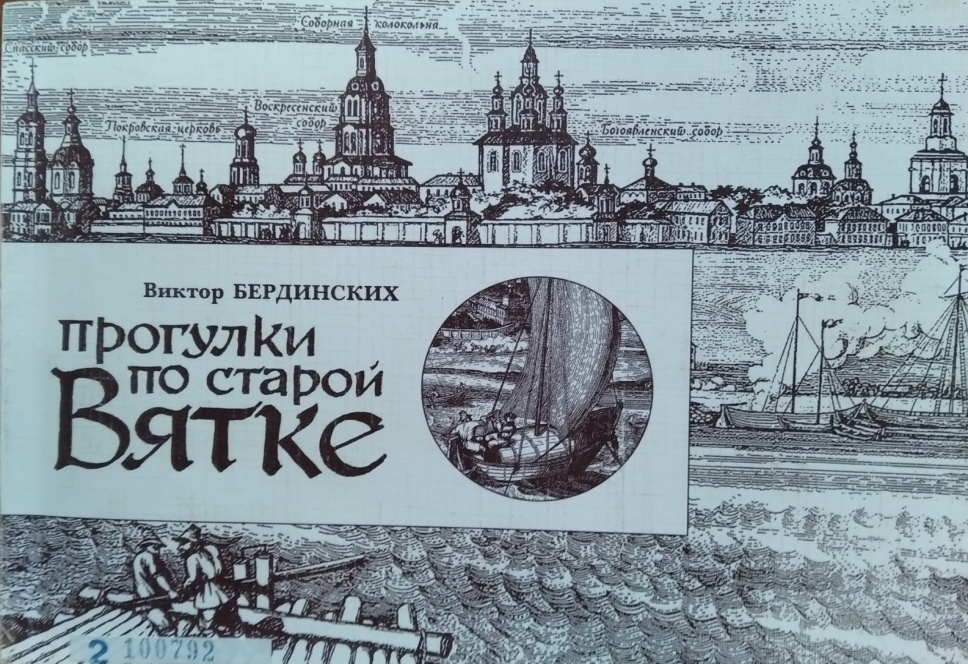 2013 г.
2012 г.
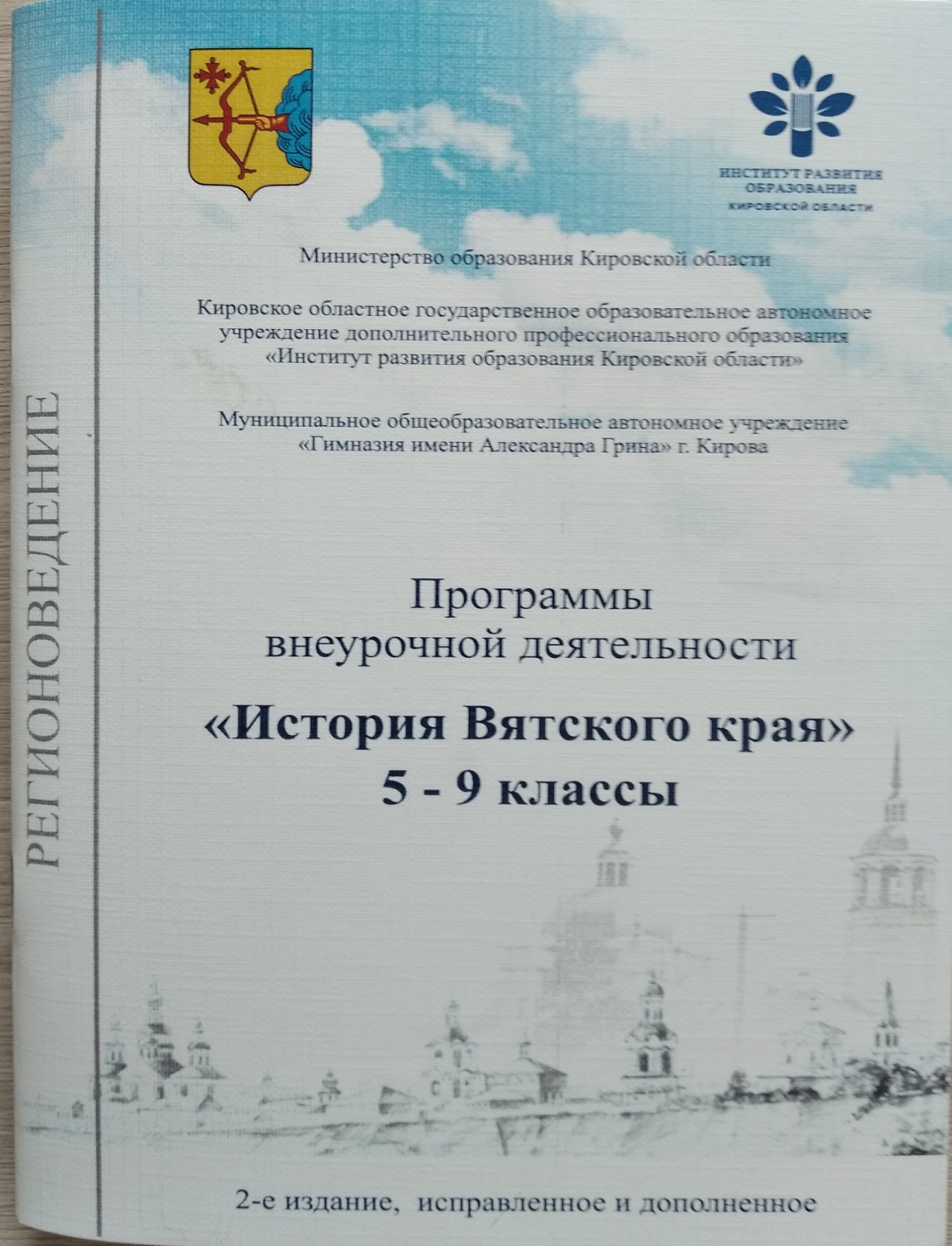 Деятельность  гимназии имени А. Грина (г. Киров) - пример успешного  внедрения комплексного подхода к организации краеведческого  образования в регионе
2019 г.
Региональных учебных пособий и научных изданий, соответствующих требованиям обновлённой Концепции преподавания истории России – много!Но  в настоящее время в Кировской области нет единых подходов к изучению региональной истории
Во Всероссийских проверочных работах по истории - задания по историческому краеведению
Образовательные результаты учащихся (2020 г.): 
62,83 % обучающихся 6-х классов (по программе 5 кл.) справилось с заданием 7;  36,75 % - с заданием 8;
 49,87 % обучающихся 7-х классов (по программе 6 кл.) справилось с заданием 10; 
36,23 % обучающихся 8-х классов (по программе 7 кл.) справилось с заданием 12.
Перспективы
создание регионального учебника по истории родного края
разработка концептуально-теоретических материалов
Ресурсы:
 содержательная база, наличие многочисленных ученых-историков, учителей, способных объединить свои усилия для реализации масштабного проекта

Научно-исследовательский Центр регионоведения при областной научной библиотеке им. А.И. Герцена (руководитель – д.ист.н., профессор М.С. Судовиков)
инициативная группа из представителей профессионального сообщества